PDS Data ReviewNew Horizons  LORRI & MVIC
Tony Farnham
Jun 19, 2017
General comments
Many of the files are common between all LORRI and MVIC datasets.  Highlight the problems of those files here, and liens should propagate to all data sets.

Additional comments are given on files that are specific to individual data sets.
Various
Catalog Directory
Files all look OK

Index Directory
Files all look OK
Documents
DOCINFO.TXT:  A number of orphan quote marks:
 +->MORGAN_SPIE.PDF              ", [MORGANETAL2005]                        
+->CONARD_SPIE.PDF              ", [CONARDETAL2005]                        

NH_mission_trajectory.lbl
“The following summarize of the comma-separated table column:”

conard_spie.lbl
“A draft preprint of CONARDETL2005”
SPICE Check
Comparison of my SPICE calculations vs header/label data are generally good   (Some kernels are different, so values are not exact)

One issue in labels – Example LOR_0299165545_0X630_SCI
SC_SUN_POSITION_VECTOR = ( -1197102181.1766503 <km> , 4443758918.1808147 <km>  1747605364.2799346 <km> ) 
SPACECRAFT_SOLAR_DISTANCE   = 4922821494.2601175 <km>                         

SC_EARTH_POSITION_VECTOR = (-1142172918.4244654 <km> , 4313655967.7592430 <km, 1691203335.4142163 <km )                                                                            
SC_GEOCENTRIC_DISTANCE      = 4922821494.2601175 <km>
SC_GEO_DIST  should be  47715702........
MVIC  - RAW and CAL
General Comments
2 Datasets:  
Pluto phase, Raw and calibrated 
Finalizes the data obtained at Pluto

Very similar, with many files the same

Overall, all data sets are in great shape

Well documented with lots of description and information available
MVIC Instrument
Part of the RALPH instrument

PanFrame CCD 
5024x128 pixels sweep over the scene
128 pixels per exposure time  
Create an image cube 5024 x 128 x XXX pixels, where XXX is defined by scan rate and time 
Not clear how these data are used, though there are not many of them 
Six other CCDs operate in TDI mode (different filters)
5024x32 pixels sweep over the scene
The 32 pixels are clocked at the scan rate, so each exposure time gives a shift of 1 pixel 
Creates an image 5024 x XXX 

Raw data format
FITS files with 3 extensions
Primary image, housekeeping, window mismatch table
Calibrated data format
FITS files with 3 extensions
Primary image (DN), Error map, Quality flag image
Do-it-yourself flux calibration:  Flux conversion coefficients are added to the header
MVIC Data Files – RAW and CAL
Able to read the data with both PDSREAD and IDL FITS readers
Includes extensions, etc.

Able to manipulate and calibrate the data
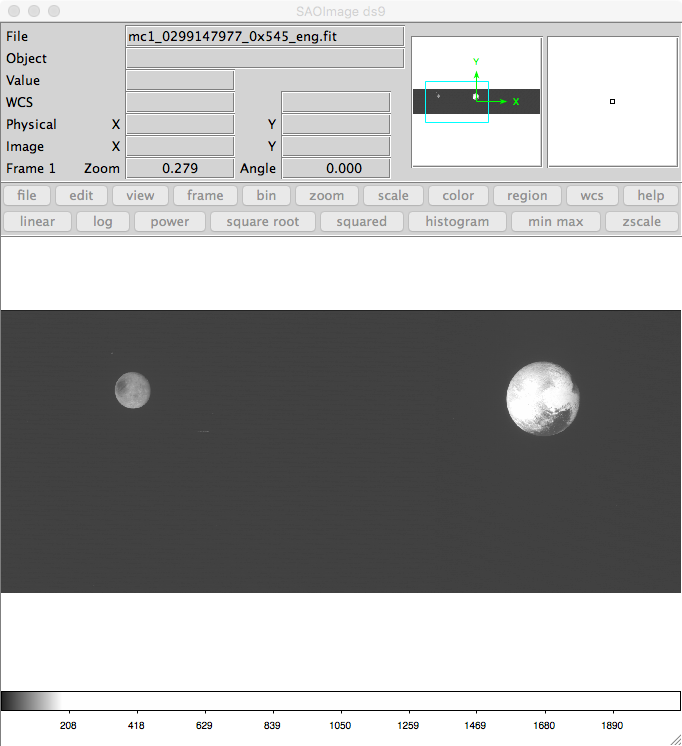 MVIC problem files
3 calibrated files seem to have problems 
20150714_029917/MP2_0299179552_0X530_SCI
20150714_029918/MP1_0299181303_0X530_SCI
20150714_029918/MP2_0299181722_0X530_SCI

Don’t seem to have an associated image 
Just a quality image
MVIC Status
A few minor changes to documents and labels

Data are Certifiable
LORRI  - RAW and CAL
LORRI Instrument
Narrow angle, panchromatic camera
0.29 degree square FOV
 high resolution (5 microradian/pixel)
1024x1024 pixel CCD detector
Operates in 1x1 or 4x4 on-chip binning modes

Raw data format
FITS files with 5 extensions
Primary image, Histogram, First 34 pixels, Image descriptor, Window mismatches
Calibrated data format
FITS files with 3 extensions
Primary image (DN), Error map, Quality flag image
Do-it-yourself flux calibration:  Radiance and Irradiance calibration coefficients are given in the header
General Comments
2 Datasets:
Pluto Phase, Raw and calibrated 
Adds most recent data downloads to the previous ones, completing the data obtained at Pluto

Very similar, with many files the same

Overall, all data sets are in great shape

Well documented with lots of description and information available
CALIB directory
Most labels: 
DESCRIPTION                = "                                                ##################################################                            ### Refer to the Science Operations Center    ####                                ### (SOC) to Instrument Inteface Control      ####
Data
Data are in good shape
Read with IDL FITS readers, PDSREAD and NASAView
Includes extensions
Read and displayed every image

Tested and manipulated randomly selected data
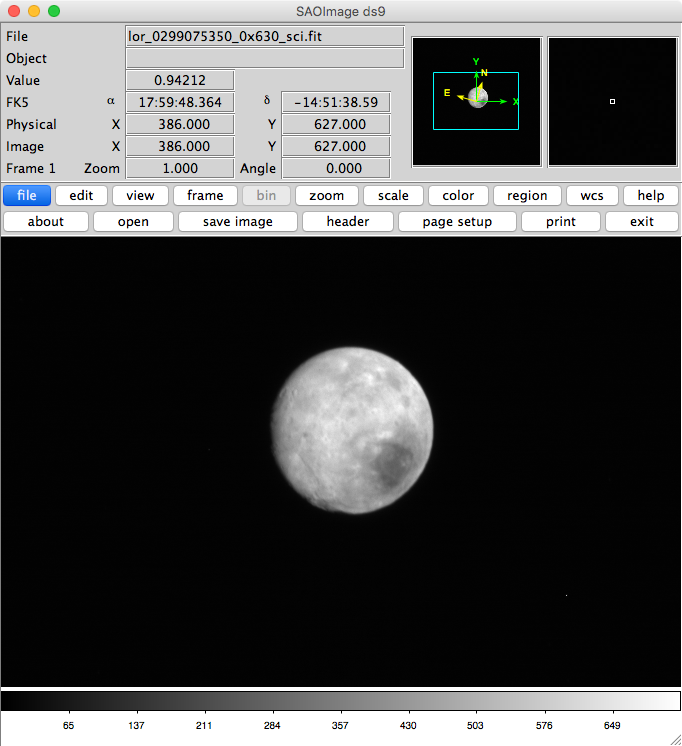 Data
Found examples of windowed frames
lor_0297126163_0x630_sci
lor_0298201844_0x630_sci
Labels seem to adequately address the frame positions, etc
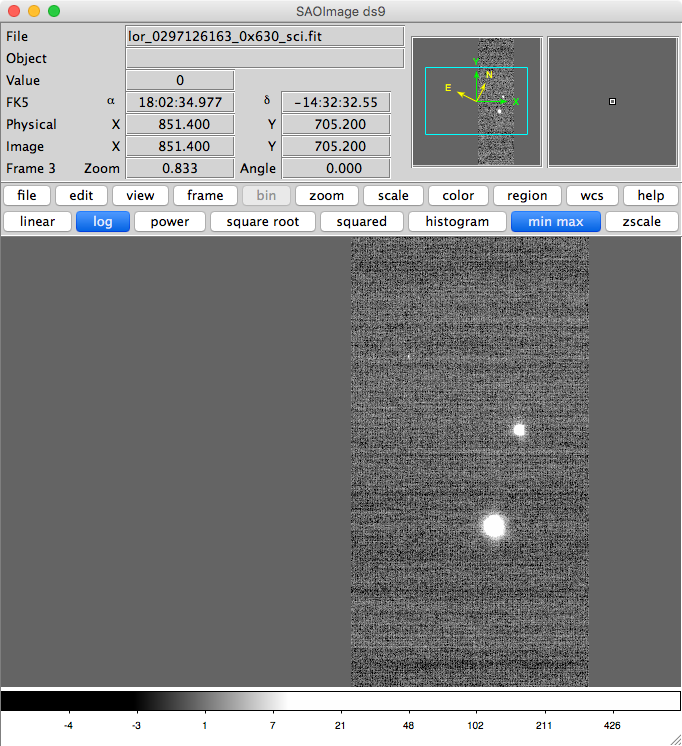 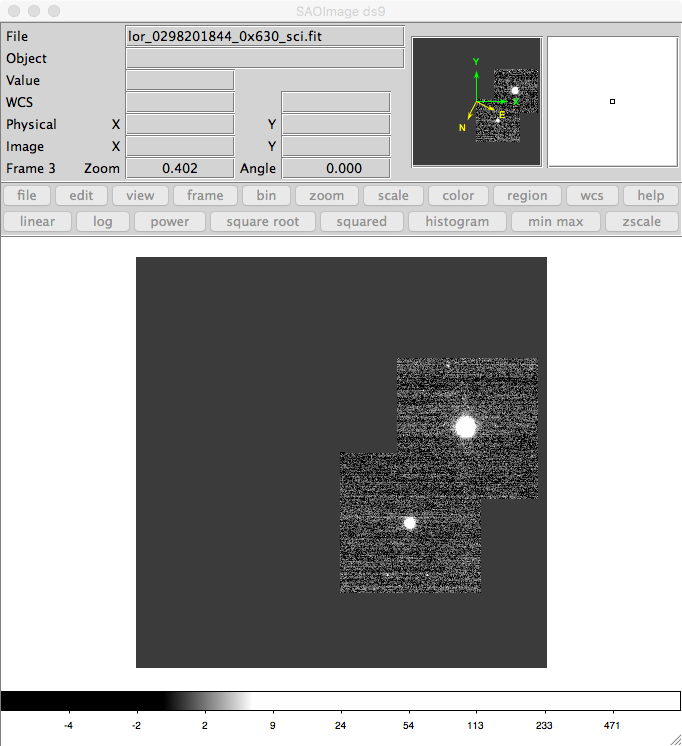 Data oddities
Image appears to be out of focus 
lor_0299078508_0x639_sci

Target is Pluto
Position is off frame to upper left
Internal reflections?
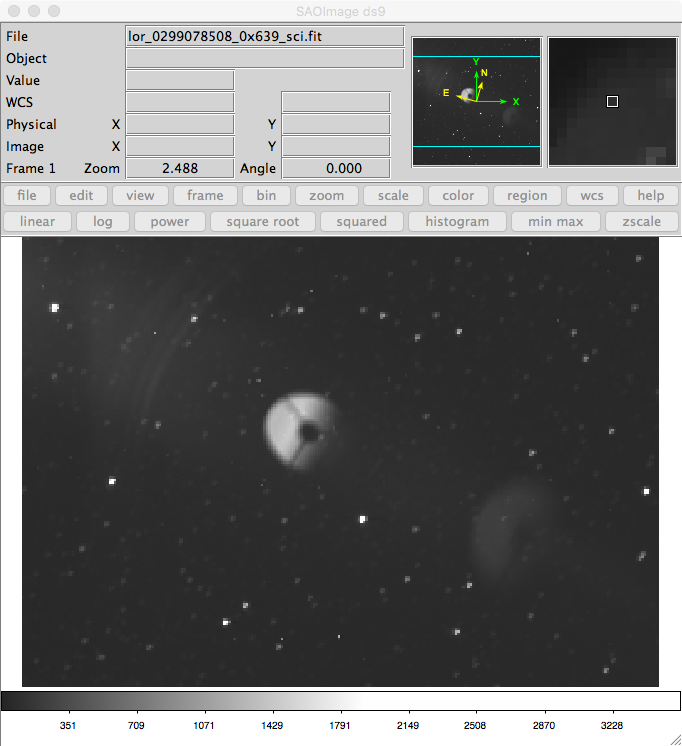 LORRI Status
A few minor changes to documents and labels

Data are Certifiable